FINANCIAL AID INFORMATION
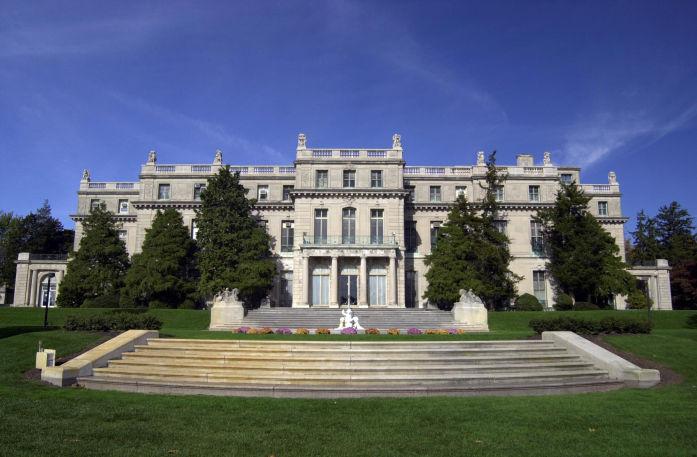 AGENDA
College Costs
What is Financial Aid?
Sources; Types
How Do I Apply?  When Do I Apply
Free Application Federal Student Aid (FAFSA)
NYS TAP Application
Others – depends on school
Strategies/Tools
Cost of Attendance (COA)
Direct Expenses
Indirect Expenses
Tuition and fees
Room and meal plan (on campus)
Books and supplies
Transportation
Personal expenses
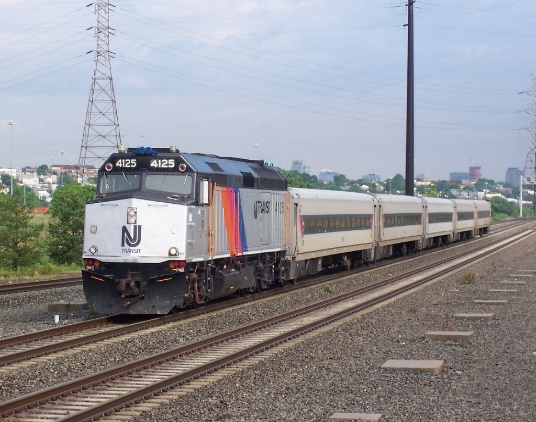 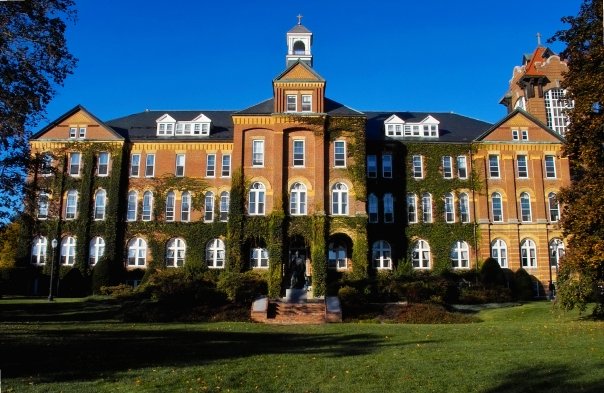 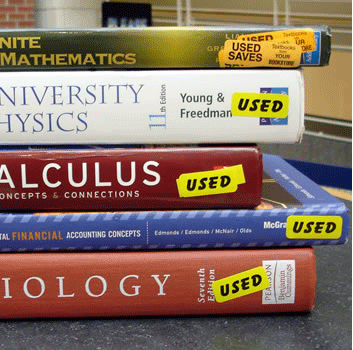 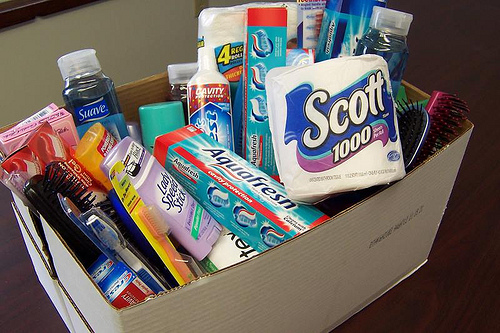 Cost of Attendance (COA)
Expected Family Contribution (EFC) – From FAFSA Results
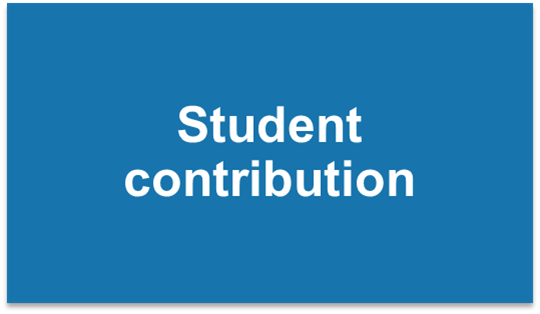 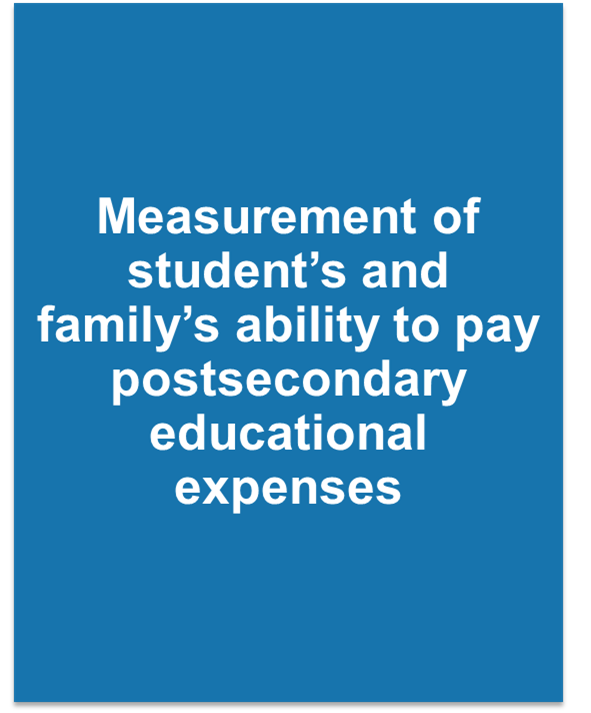 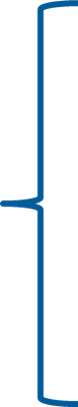 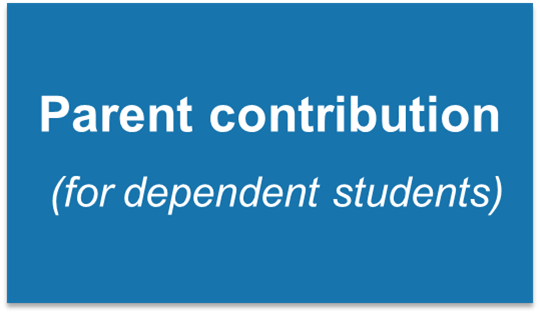 Expected Family Contribution (EFC)
Index number that the financial aid office uses to determine aid eligibility
Stays the same regardless of college choice
The EFC is not:
The amount of money you will pay
The amount of federal aid you will receive
Definition of Financial Need
Cost of Attendance (COA)
- Expected Family Contribution (EFC)

= FINANCIAL NEED
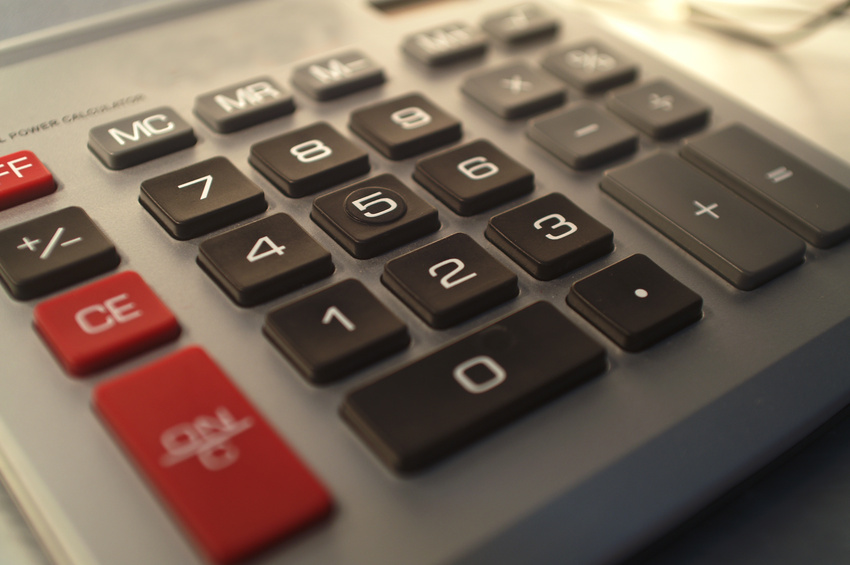 Financial Need Examples
College Cost Net Price
Actual cost AFTER Financial Aid is Applied
EVERY college has a Net Price Calculator on their website for you to estimate your Net Price.
Free to review anytime; no obligation; get an early estimate.
Private Colleges usually ask more questions on this calculator (for institutional aid).
Sources of Financial Aid
Federal – Pell Grant, SEOG Grant, Teach Grant, Work-Study, Student Loans, Parent Loans

State  - New York Grant (TAP) for New York residents attending college in NY State, Excelsior.

College you attend – Scholarships, work, loans

Private/Outside Sources – Scholarships, loans, tax credits, Veterans Benefits
Types of Financial Aid
Grants

Scholarships

Loans

Employment Opportunities (work study; internship)
GRANTS
FEDERAL
STATE
TAP – any NY college
NY Net Taxable Income below $80,800
NY Programs
Excelsior - SUNY
STEM – SUNY school – top 10%
PELL Grant
EFC below 5486
$0 to $6345 (2020-21)
SEOG Grant
TEACH Grant
Scholarships
Your College 
Review Website for merit, need, application 
High School 
Civic Groups or Businesses
Places of Employment
Free Internet Searches
Example:
www.fastweb.com
Federal Direct Student Loan
Subsidized – 2.75% Interest rate (in 2020-21).  
Based on need (COA – EFC – other aid = Financial need)
Federal government pays interest while student in school
 Freshman may borrow up to $3,500
Unsubsidized – 2.75% Interest rate (in 2020-21).  
Not based on need
Student is responsible for interest while in school
Freshman may borrow up to $5,500 minus any subsidized loan money (ideally - $3,500 subsidized and $2,000 unsubsidized)
Repayment begins 6 months after graduation
Parent Loan for Undergraduate Students (PLUS)
Loan in parent name
Credit Check – No Adverse Credit
5.3% interest rate (2020-21) 
Interest accrues at disbursement
Payments right away
Limits
Up to COA minus other aid.
Work Opportunities
Federal Work Study Program (FWS)
Need Based
Limited hours
Usually minimum wage
Helps with personal expenses
Each college has own process; jobs usually on campus or in community service.
HOW TO APPLY FOR FINANCIAL AID
Complete Federal Process – start at studentaid.gov
Complete NY STATE Process – start at hesc.ny.gov
Complete process and any requirements at each college – check their websites – talk with Admisisons/Financial Aid Staff
Search Private Scholarships
How to Apply for Federal Financial Aid
Go to studentaid.gov for complete information on federal financial aid programs and applying
Request an FSA ID for the student and parent (Anytime Now)
Collect information 
Complete FAFSA online: sometime after October 1st
FSA ID                      fsaid.ed.gov
Username and password
Legal signature on the FAFSA
Access to other U.S. Department of Education sites
Student and 1 parent need an FSA ID
Email address and mobile phone number cannot be used with more than one FSA ID
Collect Information
Student and parents’ SSN and DOB 
 Parents’ marital status
 FSA ID for student and parent
 W-2s  and tax returns for student and parents
 Records of untaxed income for student and parents  
   Bank accounts, stock, real estate and business record for
        student and parents
 Student’s driver’s license number
 Student’s alien registration number (non-U.S citizens)
File the FAFSA    		studentaid.gov
Applications accepted starting October 1
File each year for each student in college
Results Produce the EFC
Use income from 2 years prior
2019 income for the 2021-22 FAFSA
FAFSA on the Web
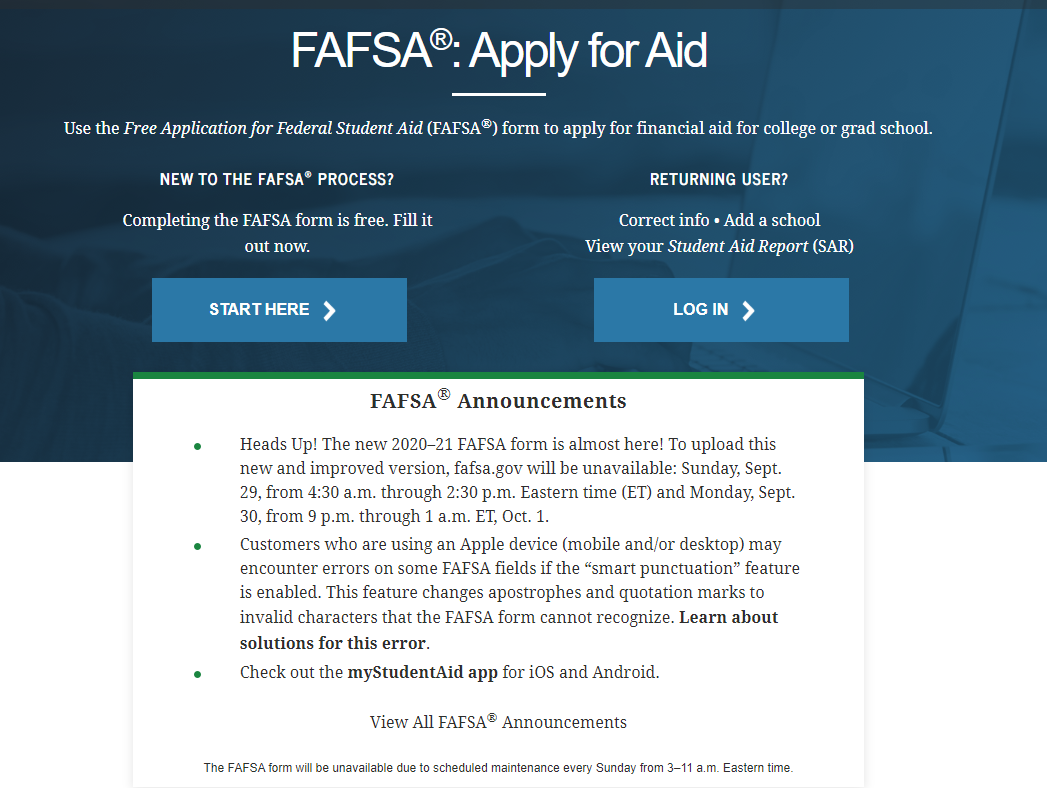 myStudentAid Mobile App
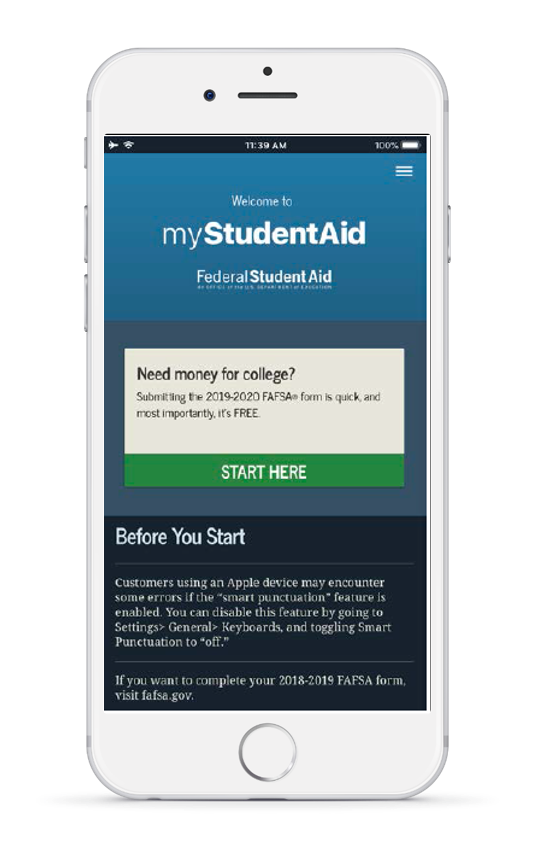 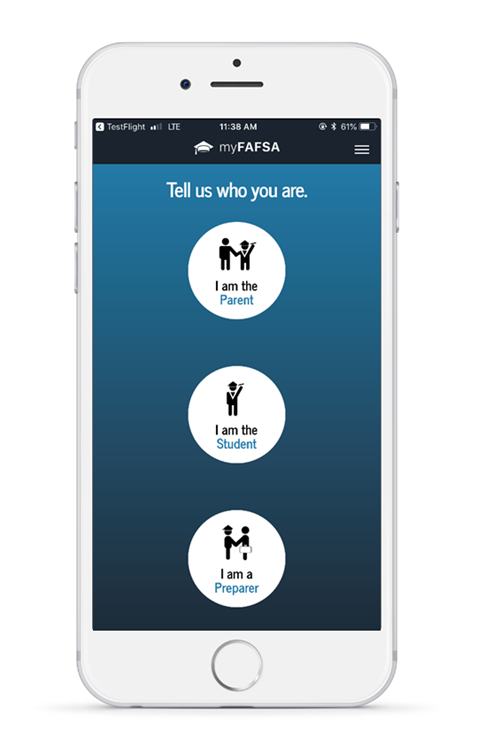 Android or Apple
Must have FSA ID
Save, complete & submit the FAFSA
IRS DRT available
Sign in using student FSA ID
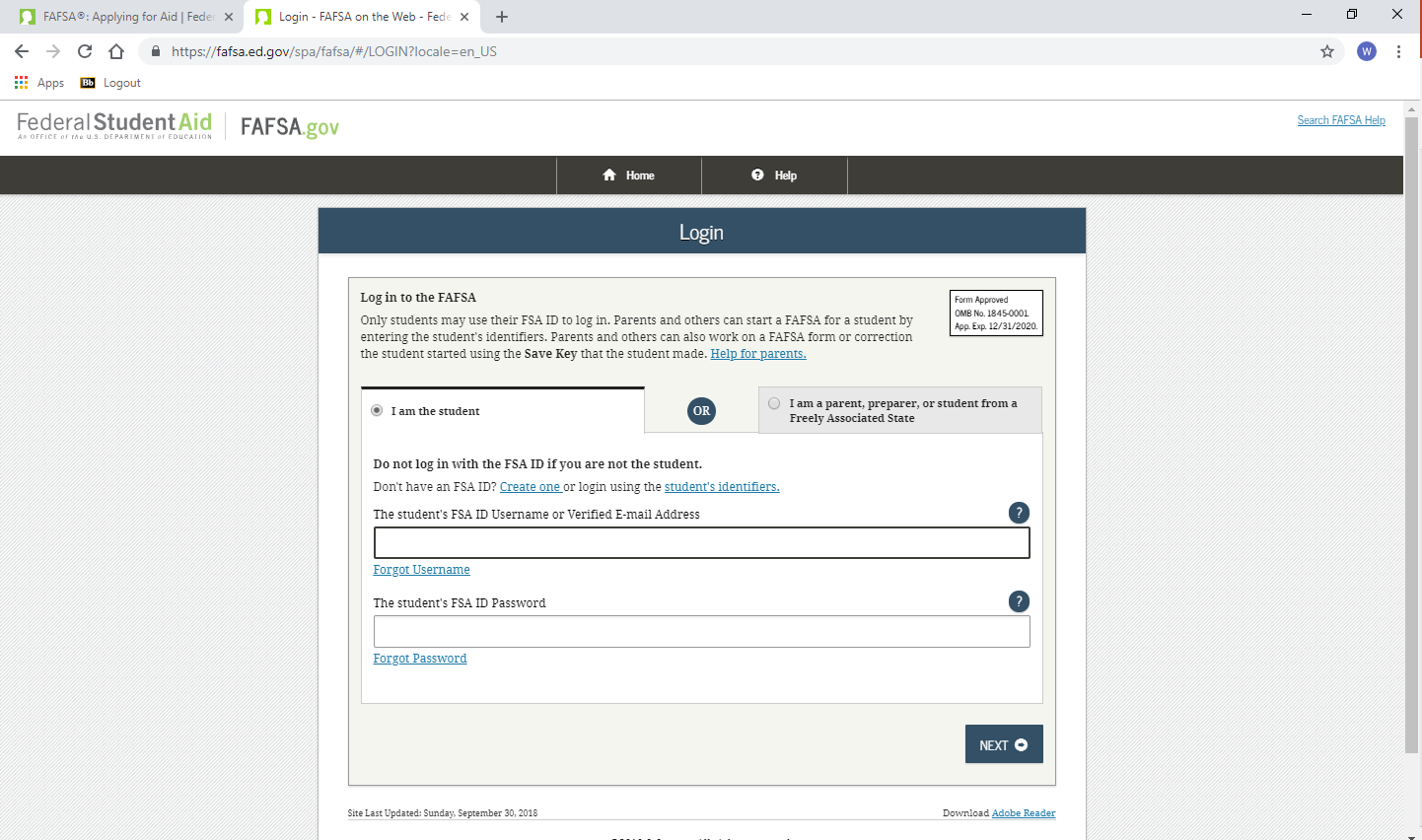 Steps for Filing the FAFSA
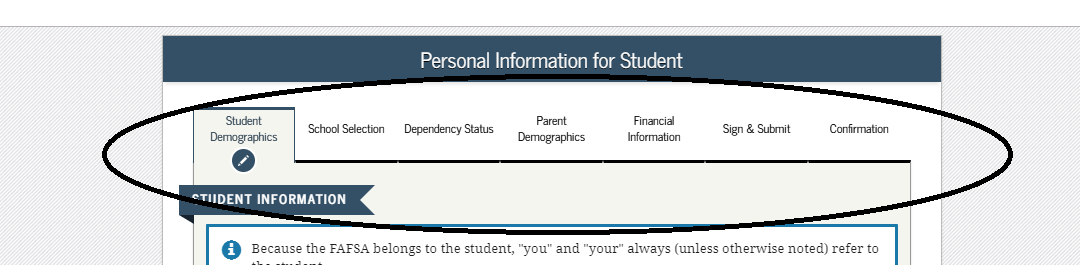 Step One:  Student Demographics
 Name, social security number, birth date
 Provide an email address
 Indicate gender
 Males have the opportunity to enroll in 
	 Selective Service
 For more information go to: www.sss.gov
Step Two:  School Selection
 Enter FAFSA codes – up to 10 colleges
 Indicate housing status while in college
Seven Steps for Filing the FAFSA
Step Three:  Dependency Status
  Generally Dependent if under age 24
  Independent if:
 Married
 A graduate student
 Serving in the U.S. military or a veteran
 Supporting children or other dependents
 Has a court appointed legal guardian
 Has been determined homeless or at risk of
    being homeless
Step Four:  Parent Demographics
 Name, social security numbers, birth dates
 Marital status
If Separation or Divorce–current family unit (parent student lives with the most)
Step Five:  Financial Information
 Use 2019 tax returns for 2021-22
IRS Data Retrieval
Income and Asset Info – Parent and Student
IRS Data Retrieval Tool
Applicants may submit a real-time request for IRS tax data.
The IRS will authenticate the taxpayer’s identity.
If a match is found, the IRS will send the results in real-time.
Applicants may choose whether or not to transfer the data.
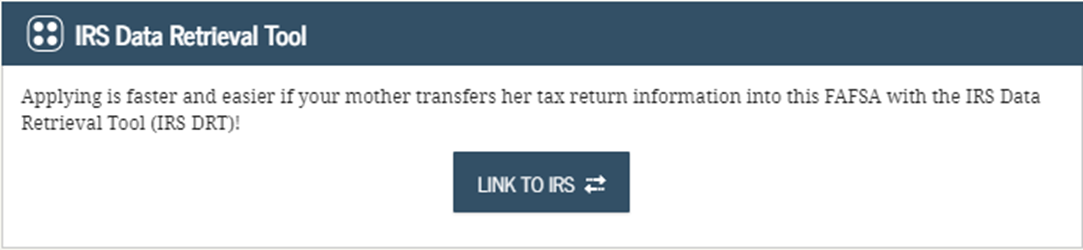 Seven Steps for Filing the FAFSA
Step Six:  Sign and Submit using the FSA ID
Sign electronically
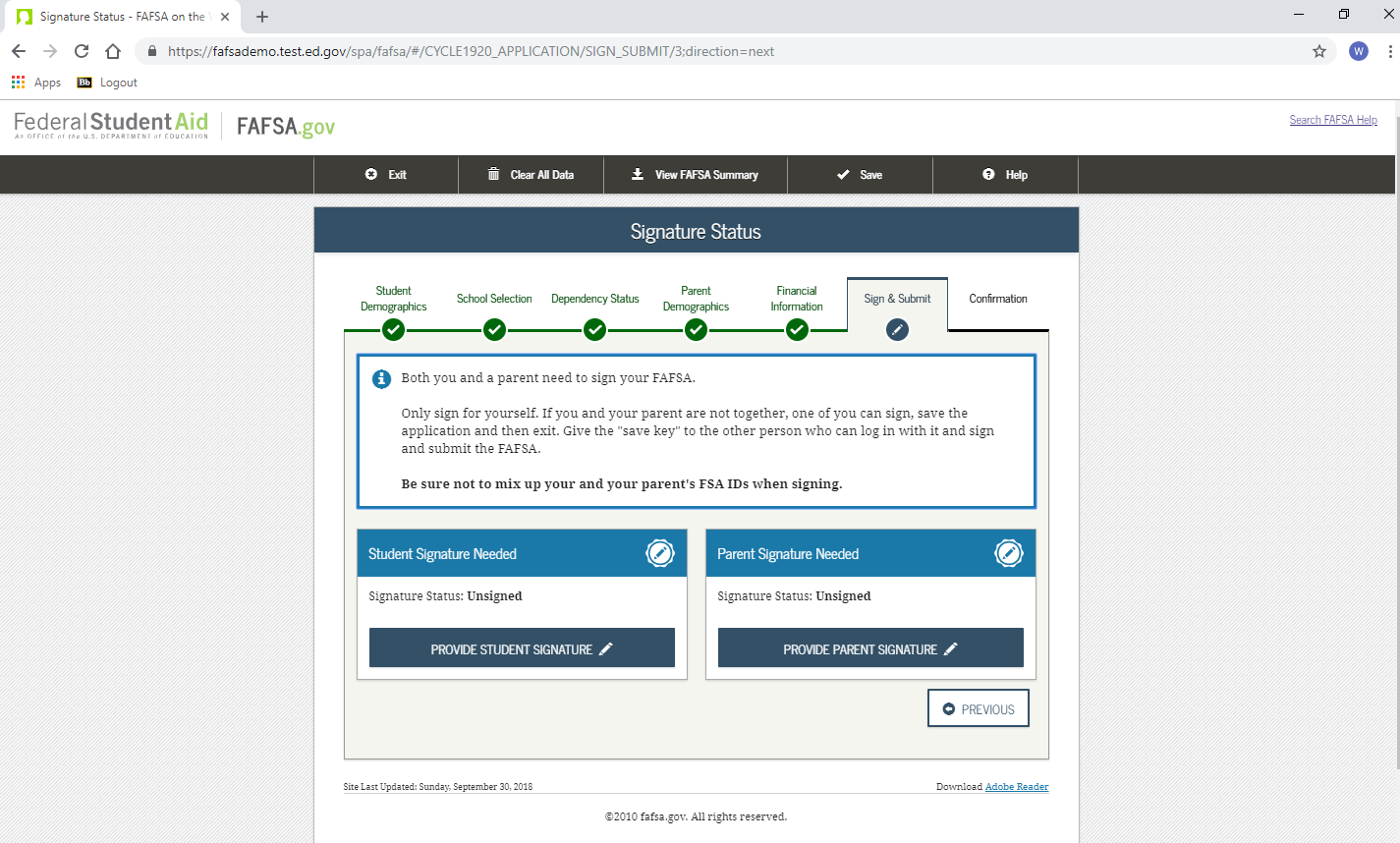 Seven Steps for FAFSA
Step Seven:  Confirmation
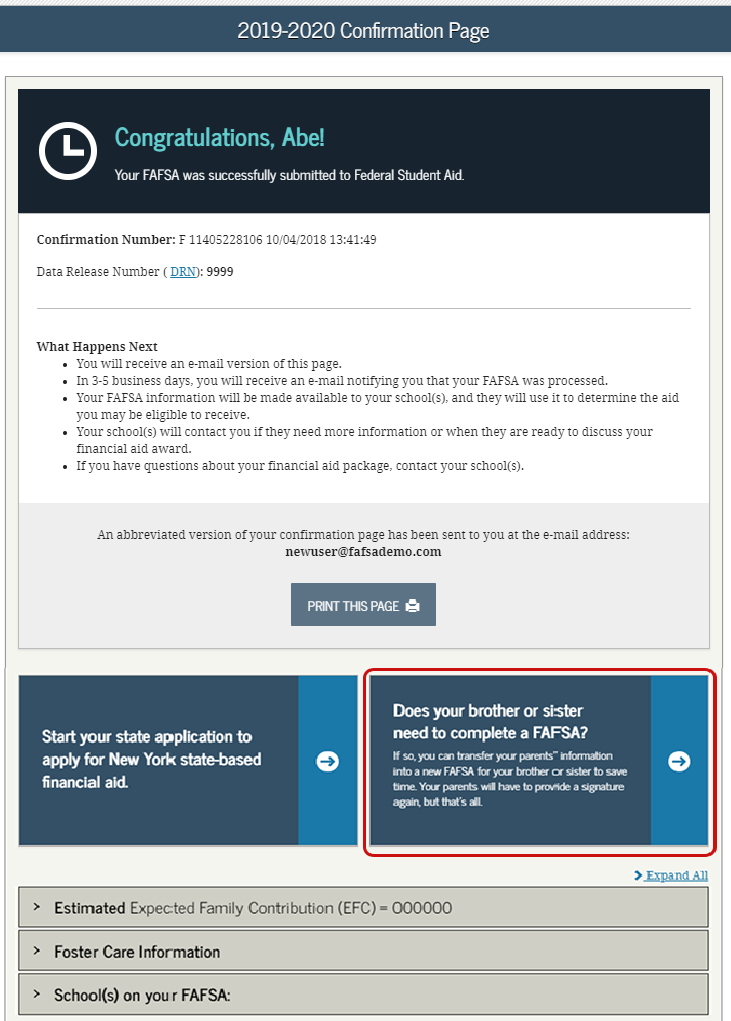 How To Apply
Complete TAP Online
https://www.hesc.ny.gov
After completing FAFSA online, from the confirmation page, link to the TAP-on-the-Web.  
Establish student HESC PIN.
Student and Parent e-sign at end of application.
Must re-apply each academic year.
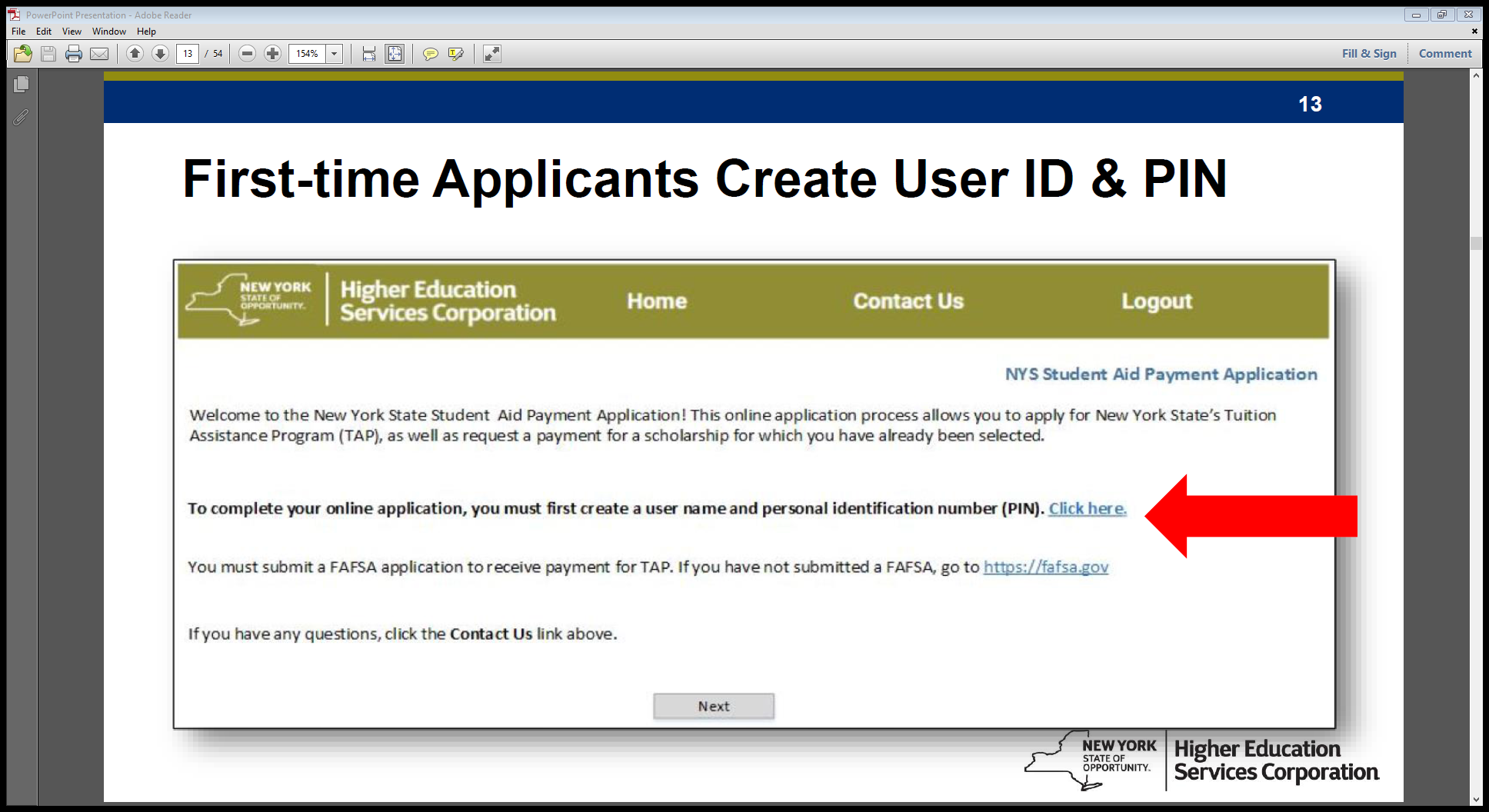 Apply for Excelsior (if available) If SUNY or community college in NY State
To be notified when (if) the application becomes available 
Sign up for the HESC alert at www.hesc.ny.gov/excelsior
Same application site as TAP
Excelsior Scholarship
Began Fall 2017
How it works: 
Award equals max of SUNY Tuition minus any amounts received for TAP, Pell or other scholarships
Earn 30 Credits Per Year
Live and work in NY after college
$125,00 was income limit in 2019-20
CSS/ Financial Aid PROFILE
The PROFILE is a form that allows students to complete one form and apply online for non-federal financial aid from almost 400 colleges, universities, professional schools, and scholarship programs.  Check with school – usually just highly competitive private colleges.  Opens October 1st.
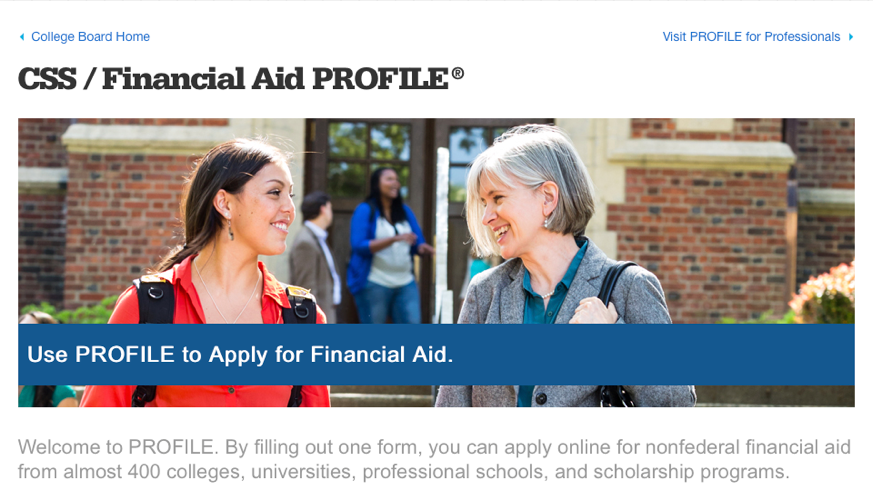 https://student.collegeboard.org/css-financial-aid-profile
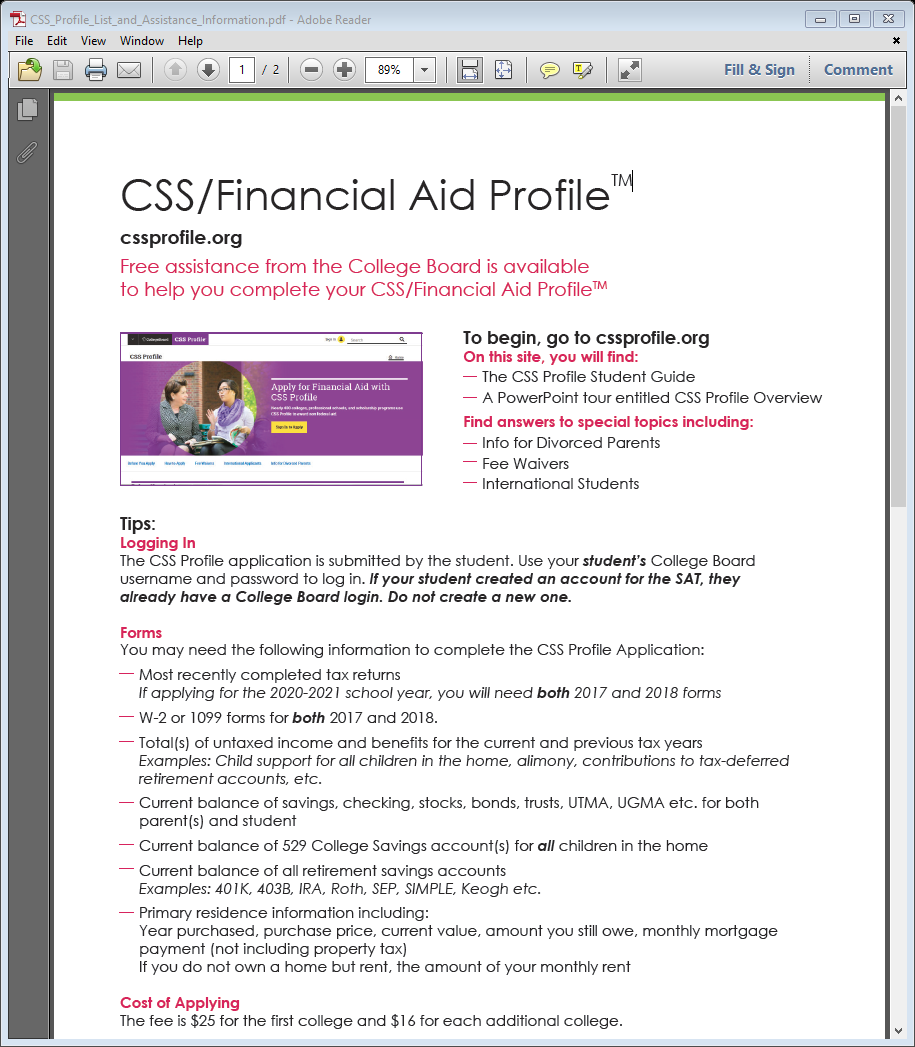 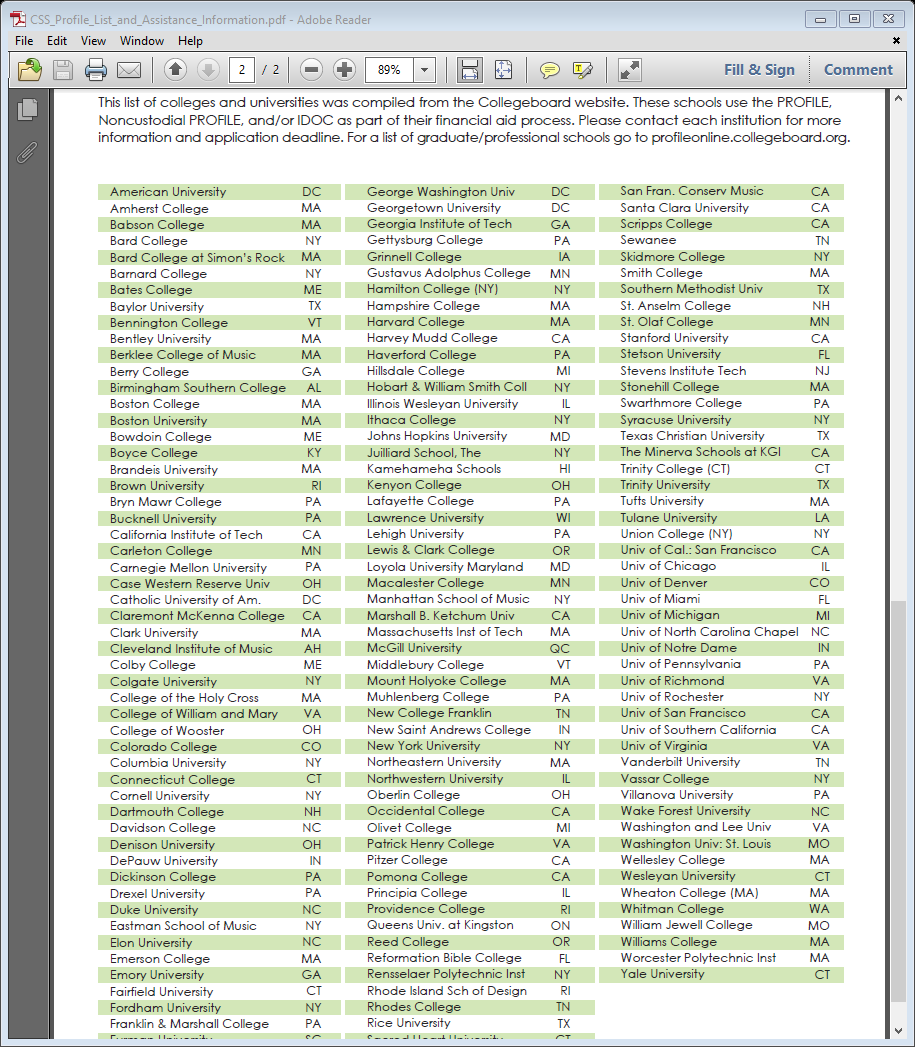 When To Apply for 2021-22
FSA ID – Now or Near Future
Scholarship Searches – Now/Ongoing
FAFSA – Anytime after October 1, 2020; Before school deadline.
Check school websites
TAP – After the FAFSA.
Other Forms??  
Excelsior for SUNY; CSS Profile some privates
Some schools may have separate form for their own scholarships, etc…
Watch for Results & Communicate with Financial Aid Office
FAFSA Results will be available in 3-5 days - EFC
 Schools May Ask for Follow up Forms or Documents – To Verify Reported Information.
 Each Schools timing will vary.
 Eventually Receive Financial Aid Offer Letters from Accepted Schools.
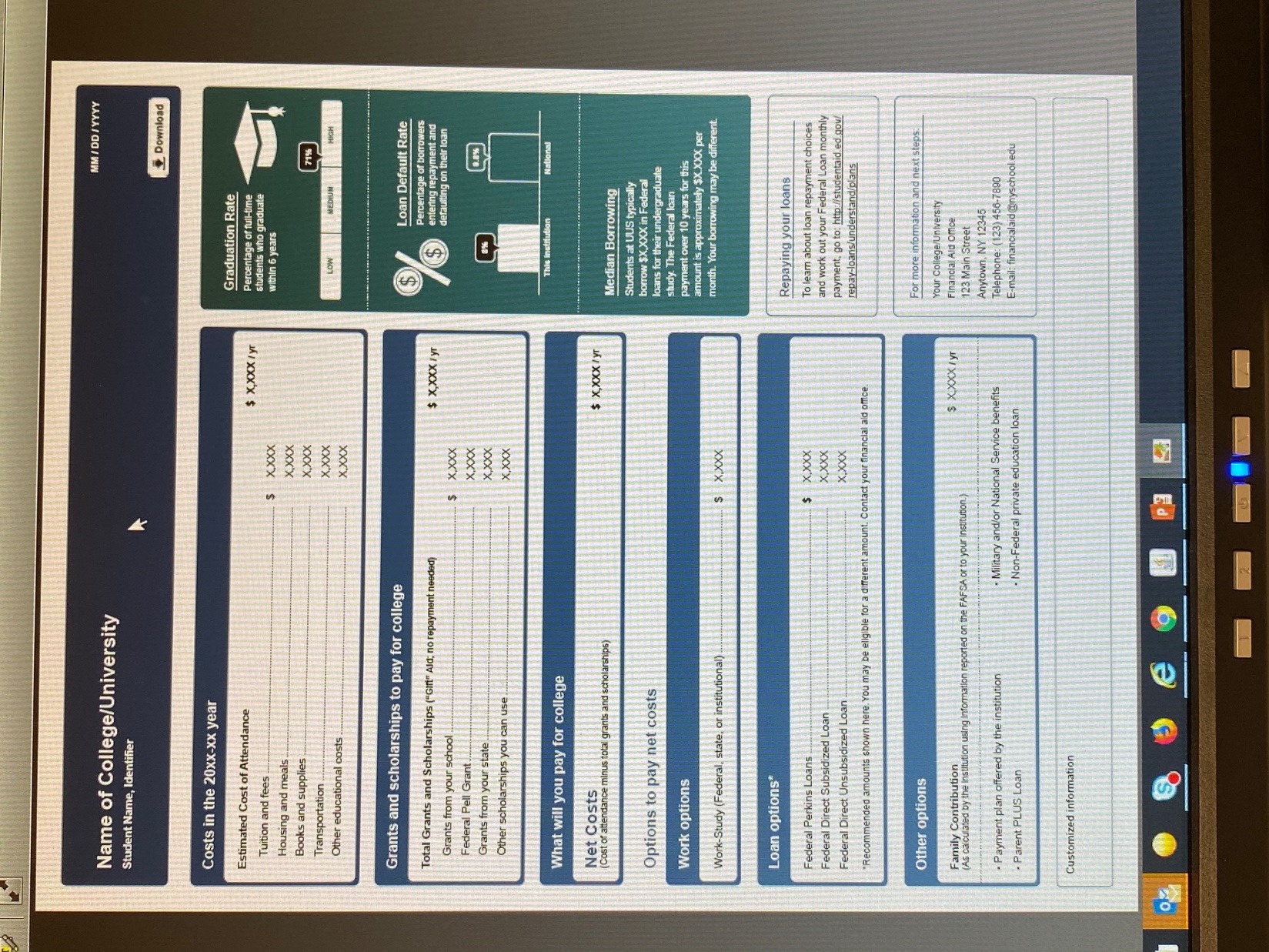 Strategies - Preparation
Keep Organized – be ready to follow up
System to remember FSA ID; folder for documents; etc…
Meet Deadlines!
Parent/Student Communication
E-mail checking
Follow up
FERPA – Student has to grant access for parent to interact with school
Compare – Make Charts?
Required forms and dates for each school
Strategies - Financing
Payment Plan as opposed to Alternative Financing or Parent Loan.
Savings – 529 plans
Appeals based on unusual circumstances or changes in situation AFTER FAFSA is filed.
Is 2020 or 2021 income lower than 2019?
Individual to each college
Limit Borrowing; compare net costs
Reduce costs – books and supplies; complete on time; set budgets
Questions
Jerome St. Croix, Director, Financial Aid  
Monroe Community College
jstcroix@monroecc.edu